Strategic Planning is Really NOT Boring… It’s Essential!















Molly Sutherland
Sutherland & Associates
www.sutherlandww.com

February 12, 2019
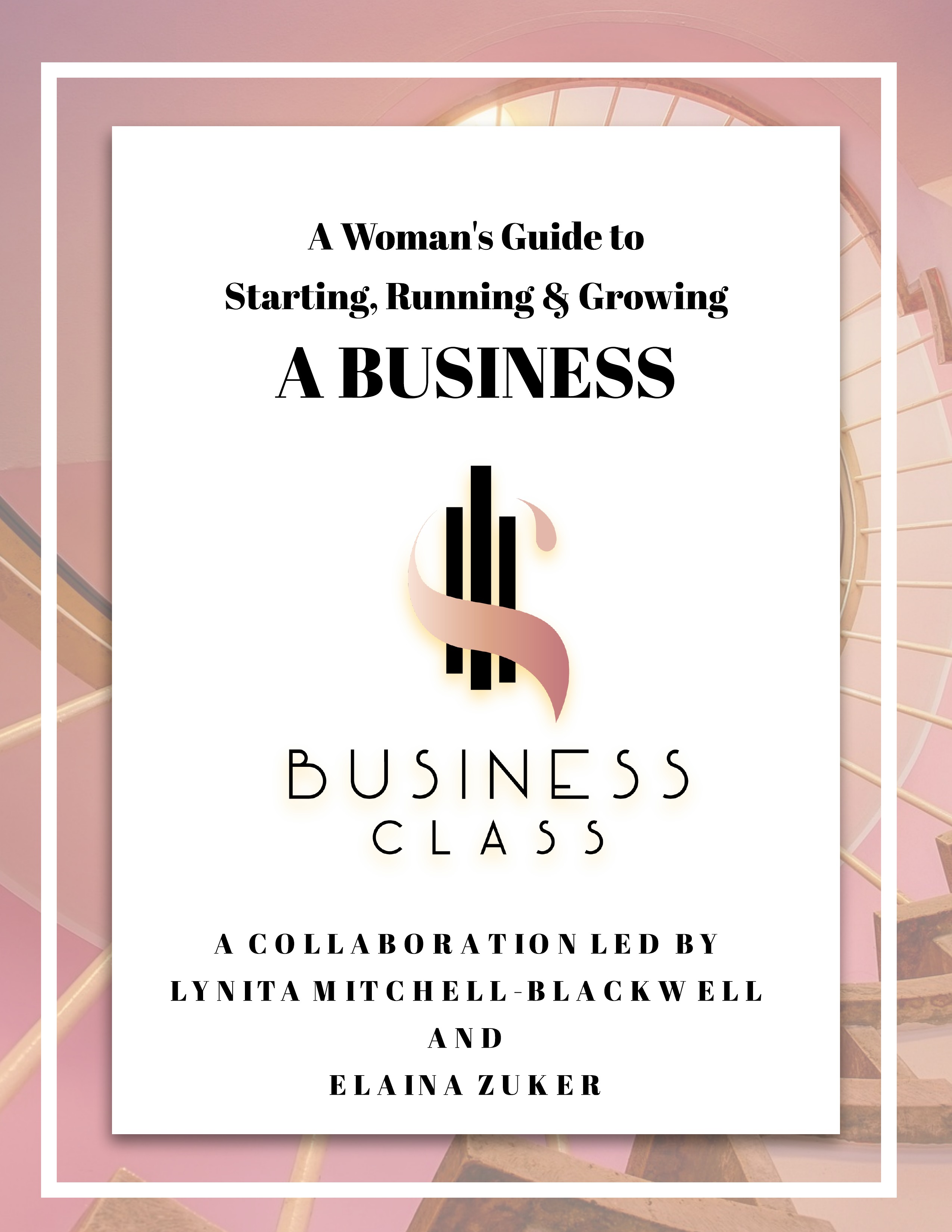 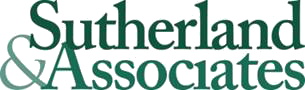 Where do I/WE INTEND to be?
Where are we/I NOW?
Unique Value Proposition
(UVP)
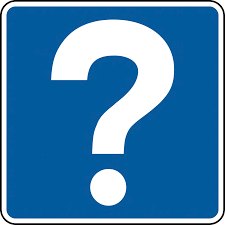 What is MY/OUR WHY?
HOW do I/WE INTEND to GET THERE
WHO are MY/OUR  KEY STAKEHOLDERS?
AND What do they EXPECT?
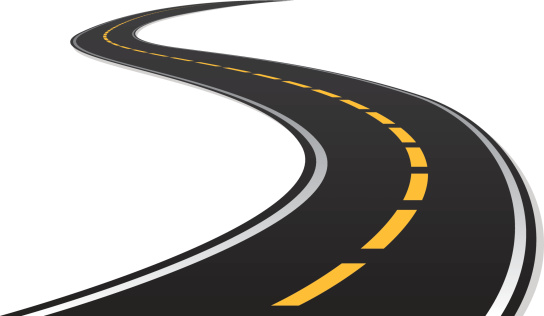 ?
ROAD MAP
Business Cycle
Maturity
Decline
Growth
CHAOS
Startup
SOP
Leadership & 
TRUST & RESPECT
[Speaker Notes: The “Rise & Fall of the Roman Empire” – it happens everywhere, in civilizations, products, organizations, communities, ourselves… almost anything you think of goes through a similar cycle.

What many people miss is the “jump – or leap” to the next cycle.  This is the hardest part of the cycle.  Working from a position of denial and/or lack of courage, leadership, the understanding of the power of influence, the decline occurs and continues to fall, until nothing is left, or you are operating in an extreme turn-around position.

Chaos is an opportunity – it is difficult, there are no clear crystal balls -   organizations make it through this phase with confidence and trust in leadership.

Leadership and influence is critical to the success of any organization.  As part of my responsibilities on long the way, I evaluated new business plans, saw many “pitches” and had to make recommendations to people regarding personally investing in the concept – organization.  The #1 are of importance was not the concept, but the leadership team… why?

Anyone can have an idea – only leaders can make it happen – execute in a timely & profitable manner.]
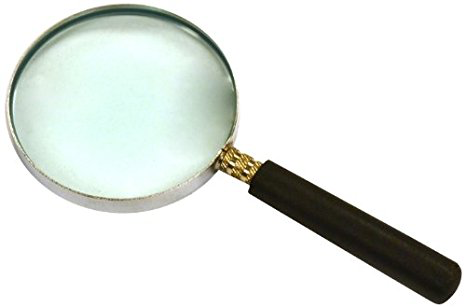 RESEARCH
4 Quadrants of Business
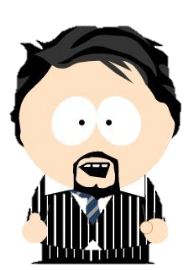 C
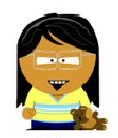 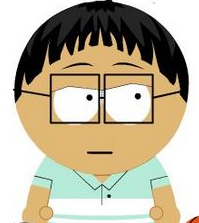 C
C
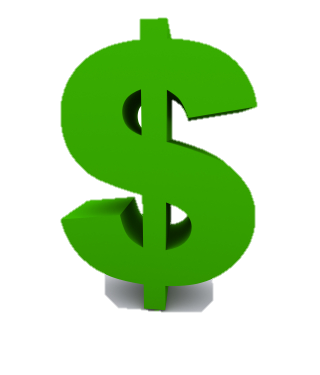 MUDA
6
WASTE
I WORMPIT
Quality Questions
Intellect
Communications & Accountability
Worry
Active Listening
Over Production
Doing it Right the 1st Time
Re-Work
Housekeeping
Motion
MUDA
KIS
Processes
Right Inventory
Inventory
Mutual Respect
Time
7
BUDGET

INVESTMENT(S)

BREAKEVEN

ROI
8
4 Quadrants of Business
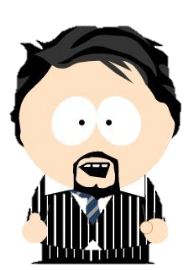 C
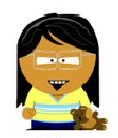 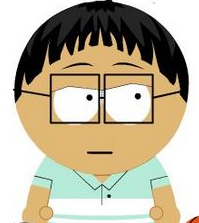 C
C
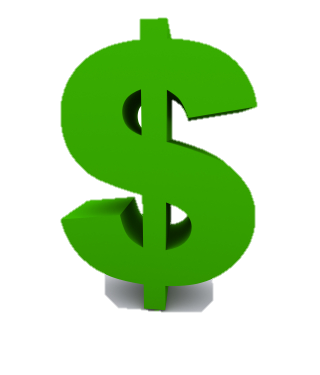 MUDA
9
Business Cycle
Maturity
Decline
Growth
CHAOS
Startup
CHANGE MANAGEMENT
SOP
[Speaker Notes: The “Rise & Fall of the Roman Empire” – it happens everywhere, in civilizations, products, organizations, communities, ourselves… almost anything you think of goes through a similar cycle.

What many people miss is the “jump – or leap” to the next cycle.  This is the hardest part of the cycle.  Working from a position of denial and/or lack of courage, leadership, the understanding of the power of influence, the decline occurs and continues to fall, until nothing is left, or you are operating in an extreme turn-around position.

Chaos is an opportunity – it is difficult, there are no clear crystal balls -   organizations make it through this phase with confidence and trust in leadership.

Leadership and influence is critical to the success of any organization.  As part of my responsibilities on long the way, I evaluated new business plans, saw many “pitches” and had to make recommendations to people regarding personally investing in the concept – organization.  The #1 are of importance was not the concept, but the leadership team… why?

Anyone can have an idea – only leaders can make it happen – execute in a timely & profitable manner.]
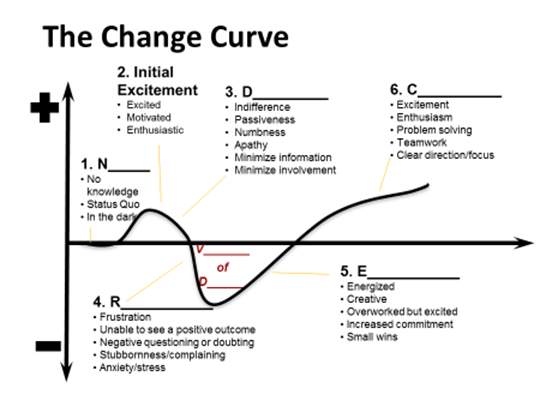 PURPOSE
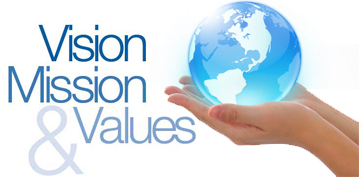 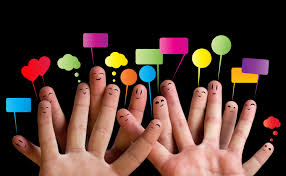 &
Key Audiences or Stakeholders
Expectations
SWOT
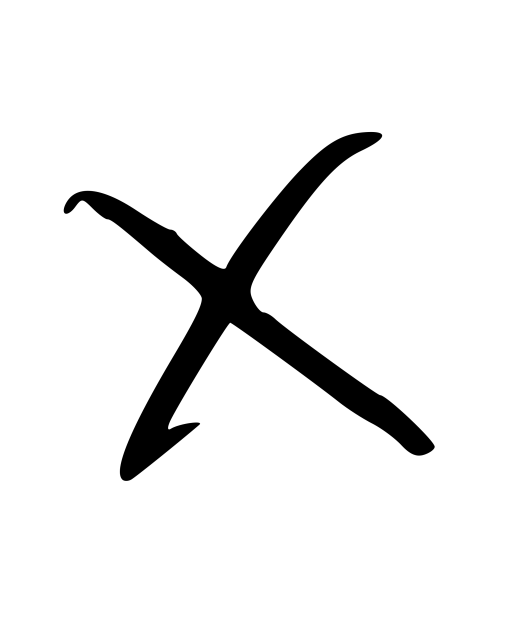 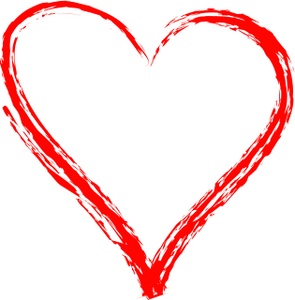 STRENGTHS
WEAKNESSES
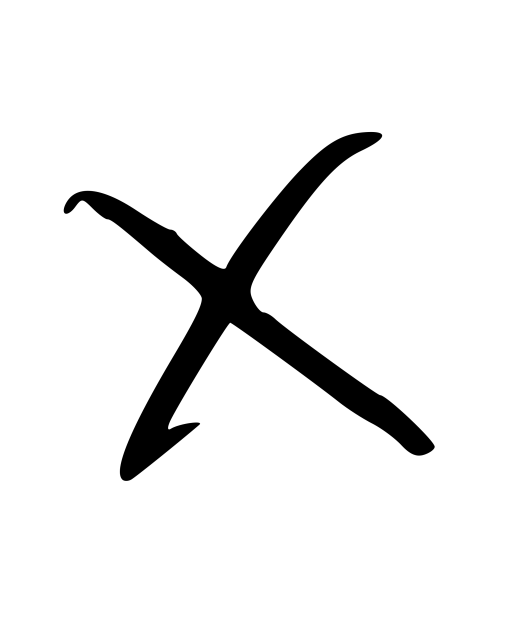 OPPORTUNITIES
THREATS
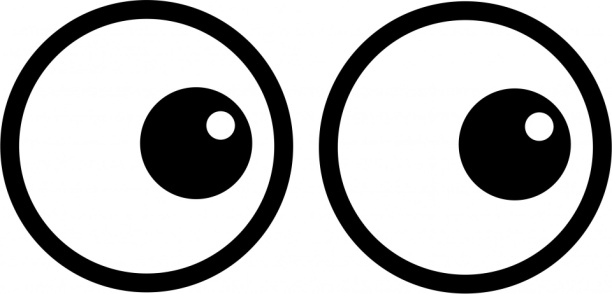 14
P
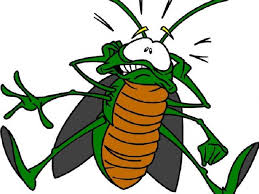 Political
E
Economic
S
Social
PEST
T
Technical
© 2019 Sutherland & Associates.  All rights reserved
The DIKW Model
principles
patterns
relationships
algorithmic
Adapted from Awad & Ghazmi and Bellinger, Castro & Mills
P
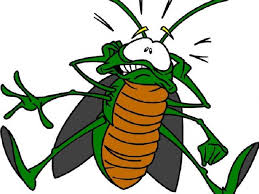 Political
E
Economic
S
Social
PEST
(ER)
T
Technical
E
Environmental
R
Regulatory
© 2019 Sutherland & Associates.  All rights reserved
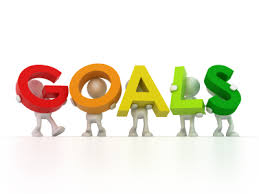 HOW MANY?
WHAT KIND?
SMART
SMART GoalsWhat are they?
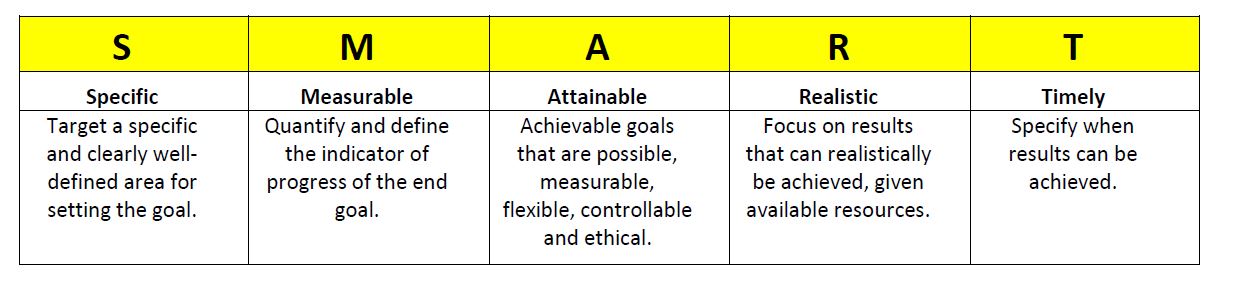 Specific
Measurable
Attainable
Realistic
Timely
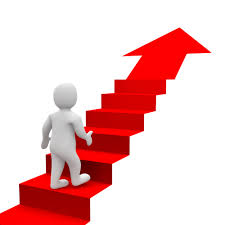 KPI
Key Performance Indicators
3
6
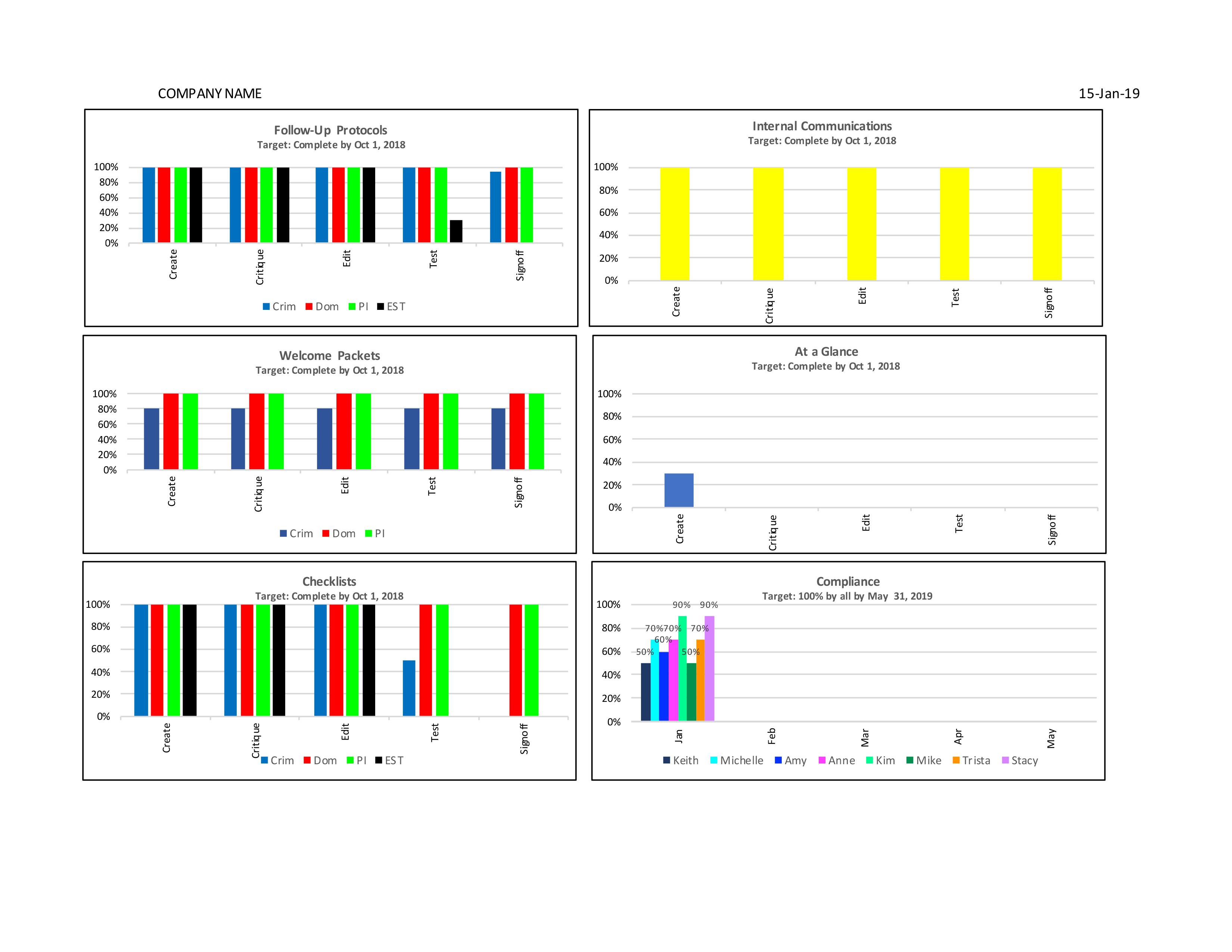 © 2019 Sutherland & Associates.  All rights reserved
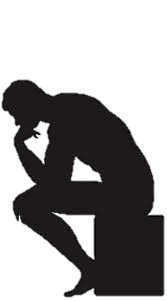 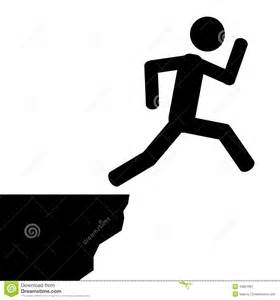 &
Balanced Approach
22
HIGH
LEVEL
STRATEGYvsTACTICS
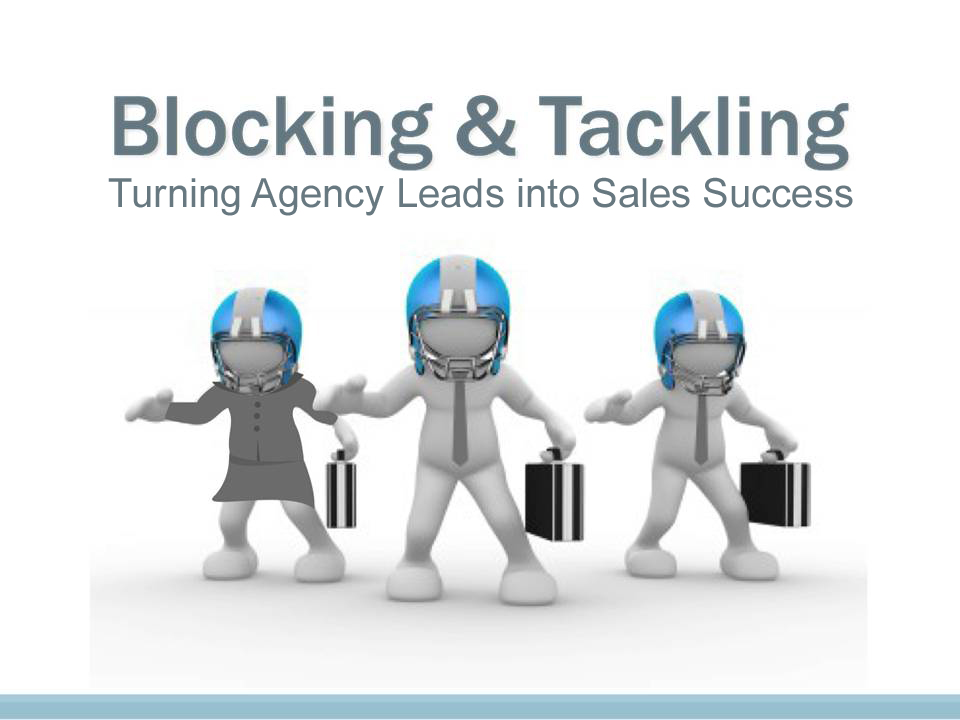 23
ROLE OF BOARD OF DIRECTORS
CREATE/IDENTIFY STRATEGIC DIRECTION OF THE ORGANIZATION
HIRE – FIRE – COACH
PRESIDENT OR EXEC DIRECTOR
PROVIDE FISCAL & ETHICAL OVERSIGHT
FUNDRAISING
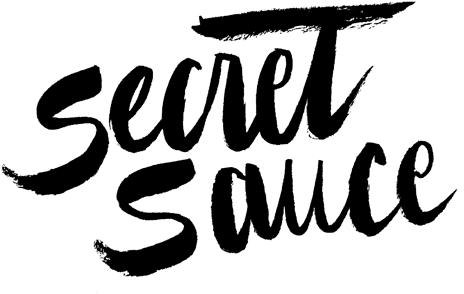 25
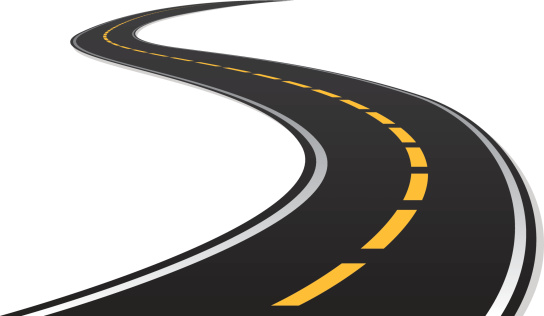 DRIVE
26
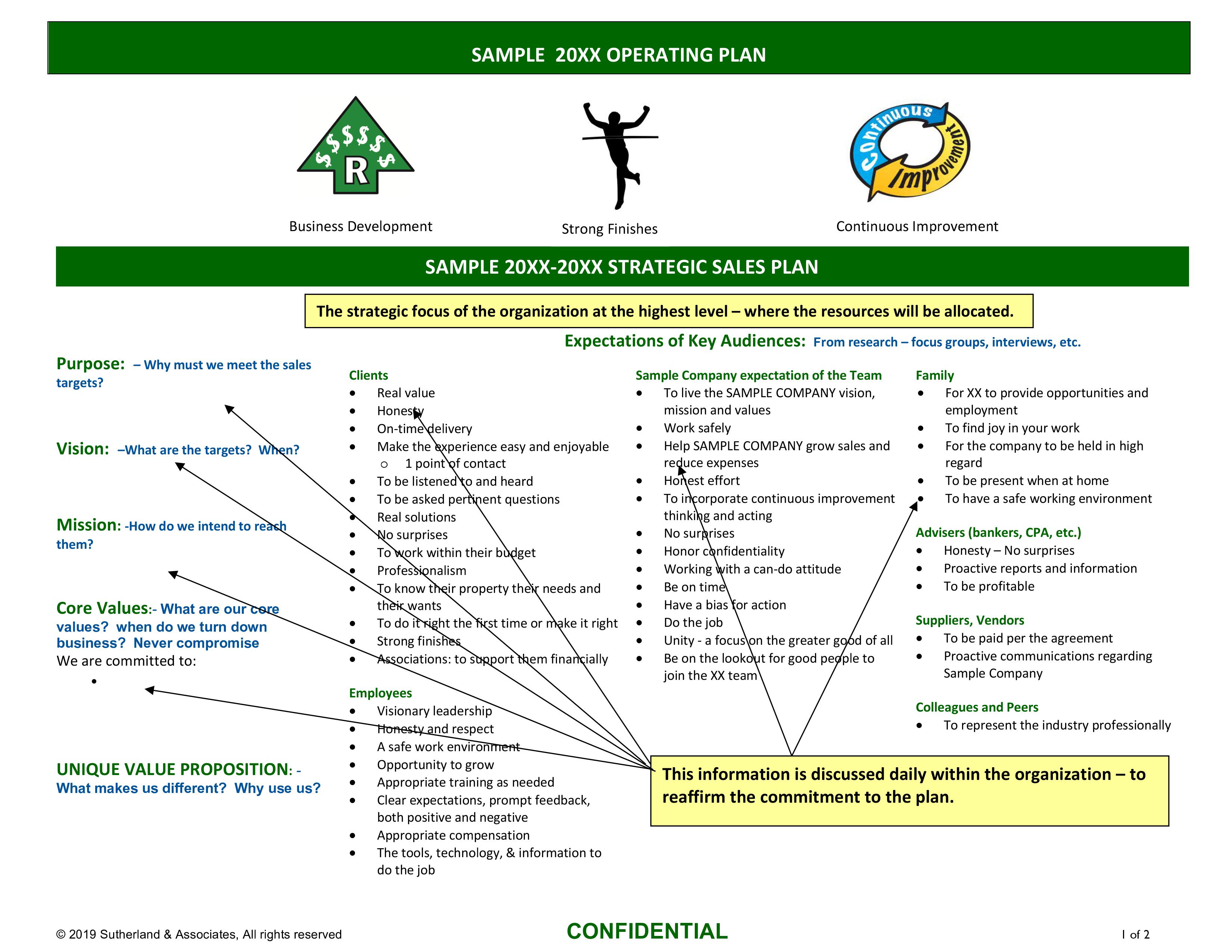 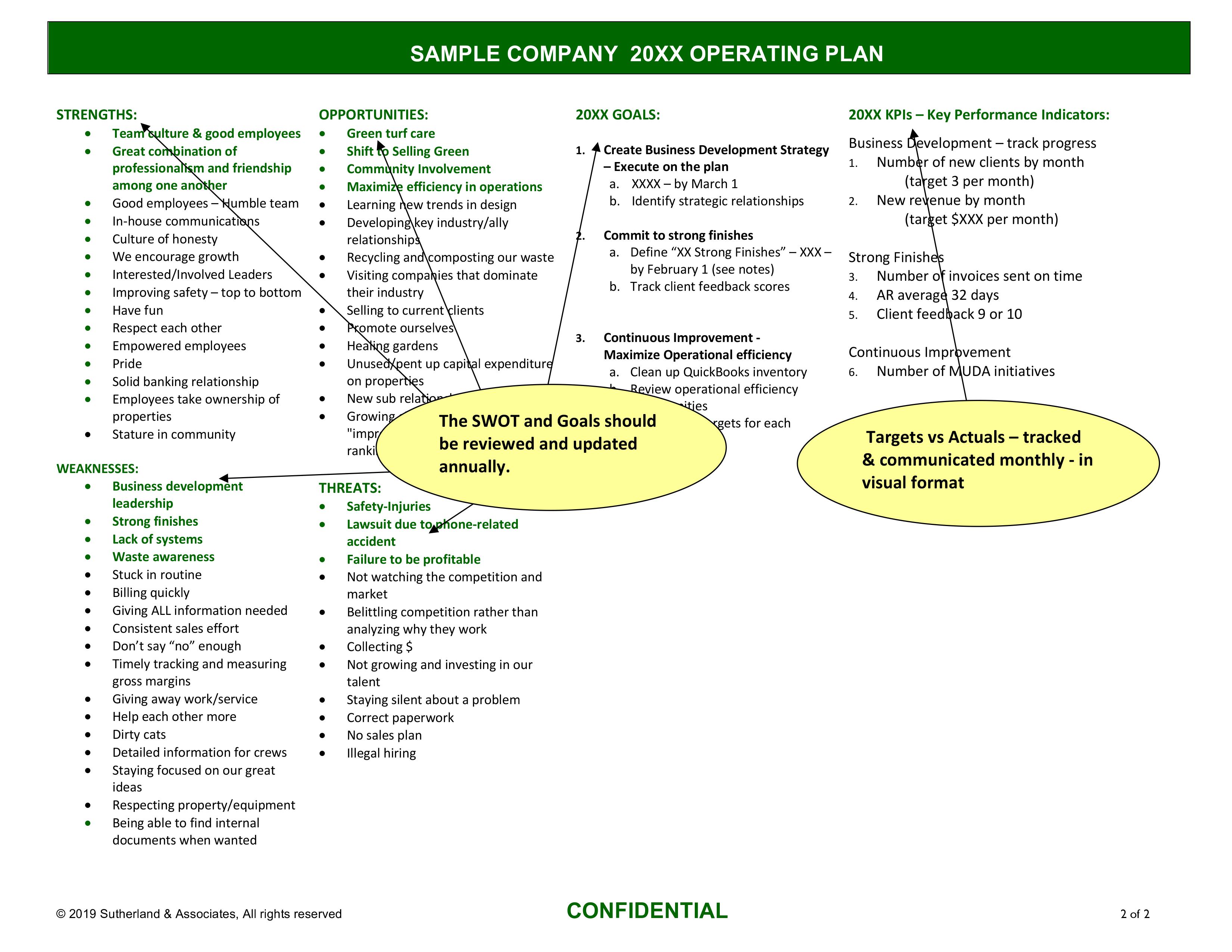 BE OPEN

KNOW WHERE YOU ARE GOING

BE INTENTIONAL

PEOPLE ARE PEOPLE
Discussion?
				Dialogue?

Comments?
			Questions?
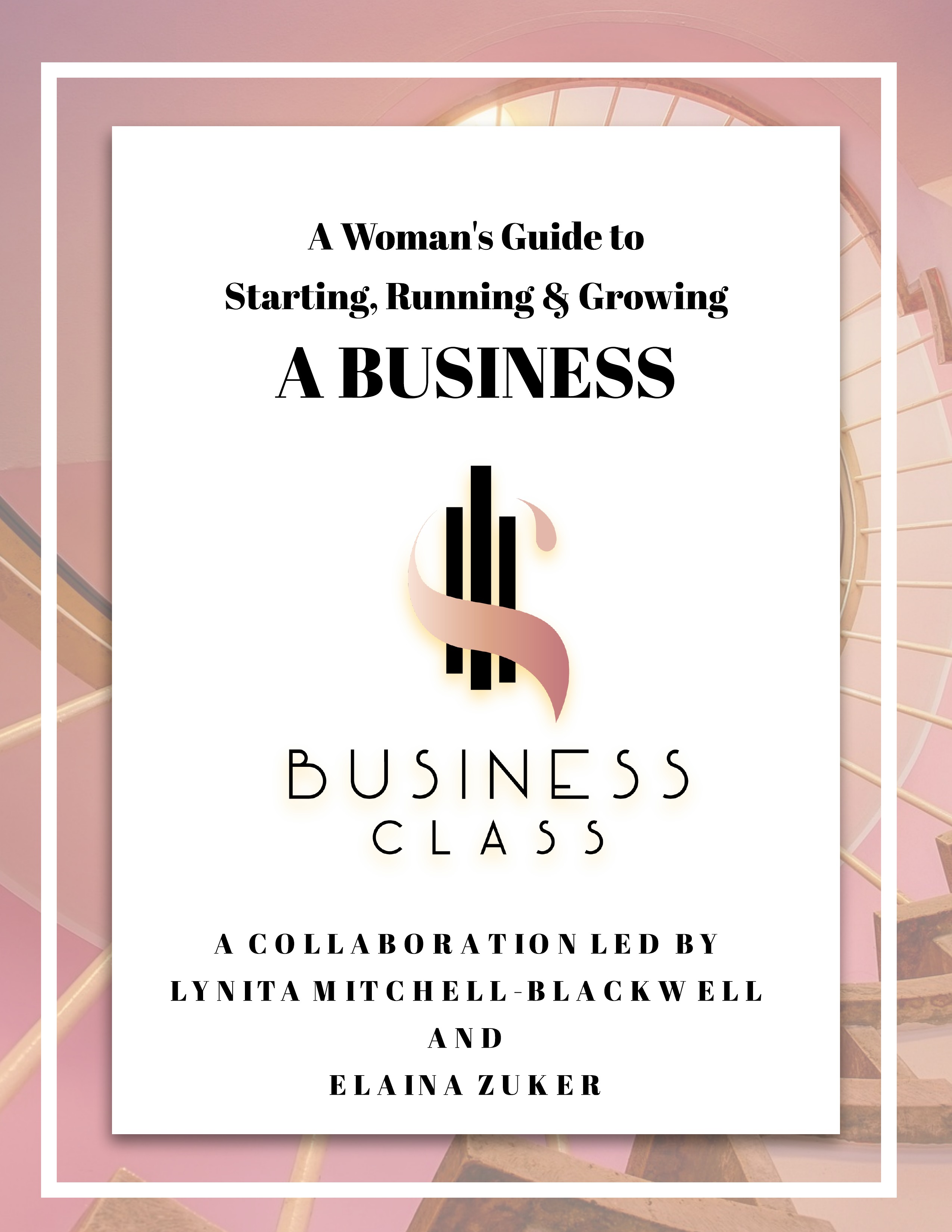 Molly Sutherland
Lexington, KY
859-509-2249
molly@sutherlandww.com
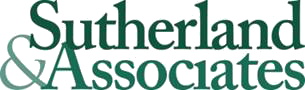